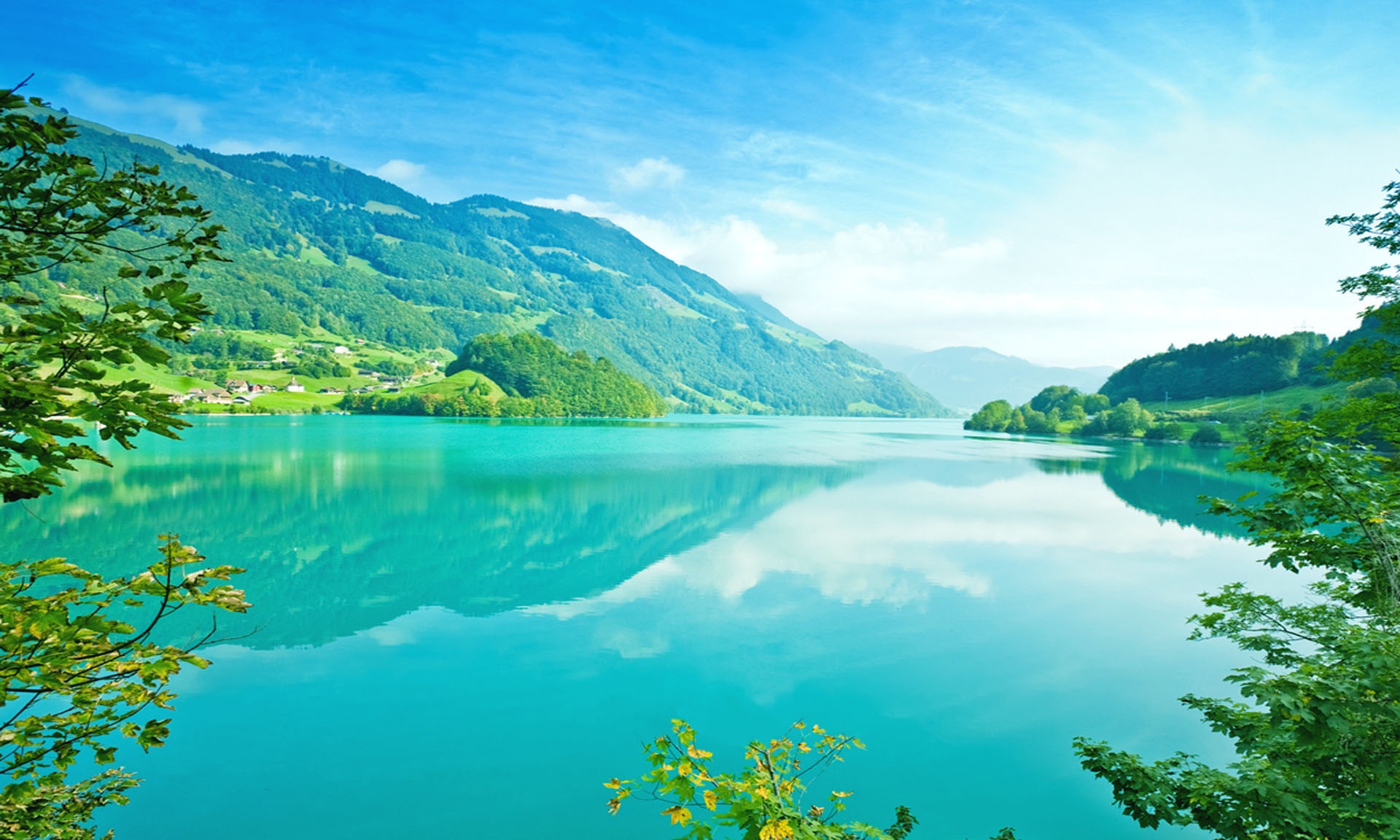 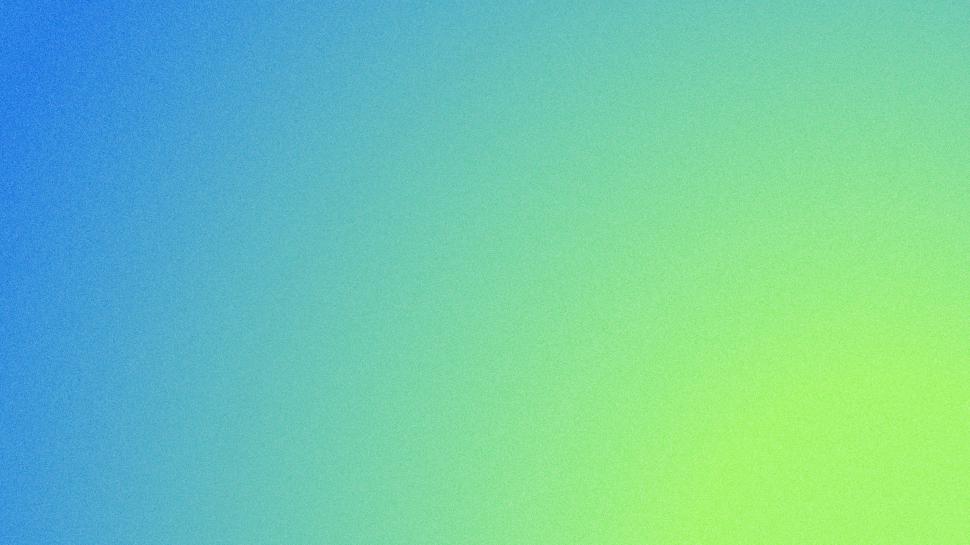 Энзимно-Компостный комплекс
SmartEcoBoxes
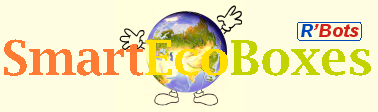 АКТУАЛЬНОСТЬ
В настоящее время утилизируется около тридцати процентов отходов. Остальные две трети   загрязняют нашу атмосферу и окружающую среду. 

У человечества все  меньше шансов рождаться и жить здоровыми. 

Необходимо как можно скорее решить проблему утилизации отходов, сделать ее доступной и выгодной для переработчика.

Одно из таких решений мы предлагаем.
Выполнил:
Рыбалкин Матвей, ученик 6 класса КГУ «Лицей 54» , курсант Школы Робототехники ХАКСПЭЙС г.Алматы, Казахстан
Руководитель:
Маношкин Владимир Викторович,
преподаватель Школы Робототехники ХАКСПЭЙС г.Алматы, Казахстан
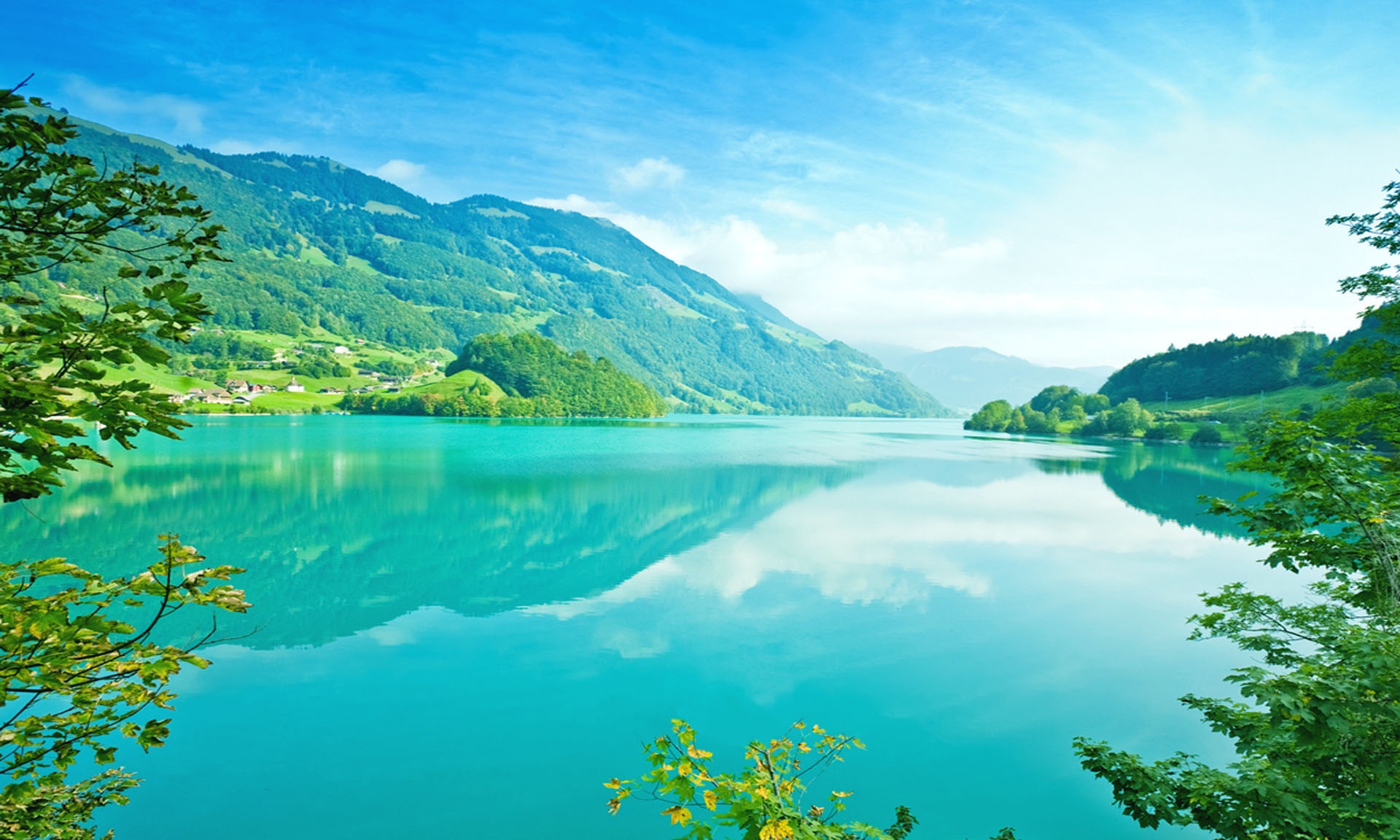 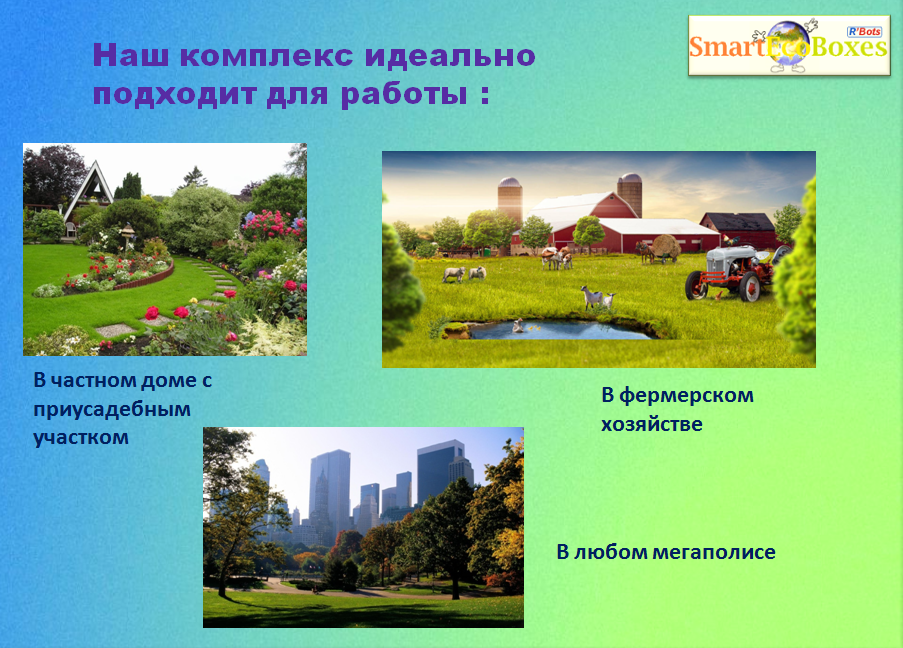 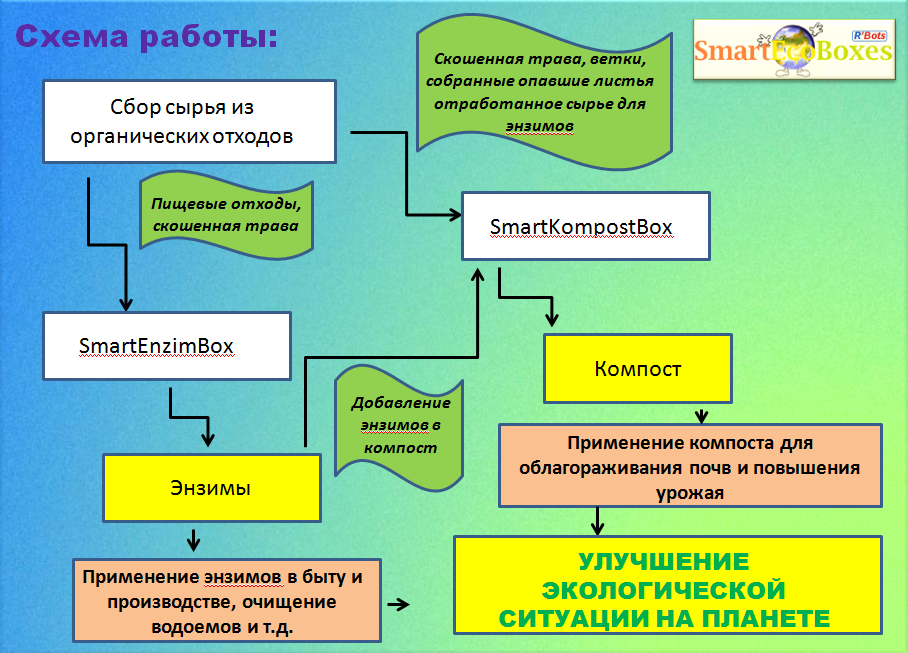 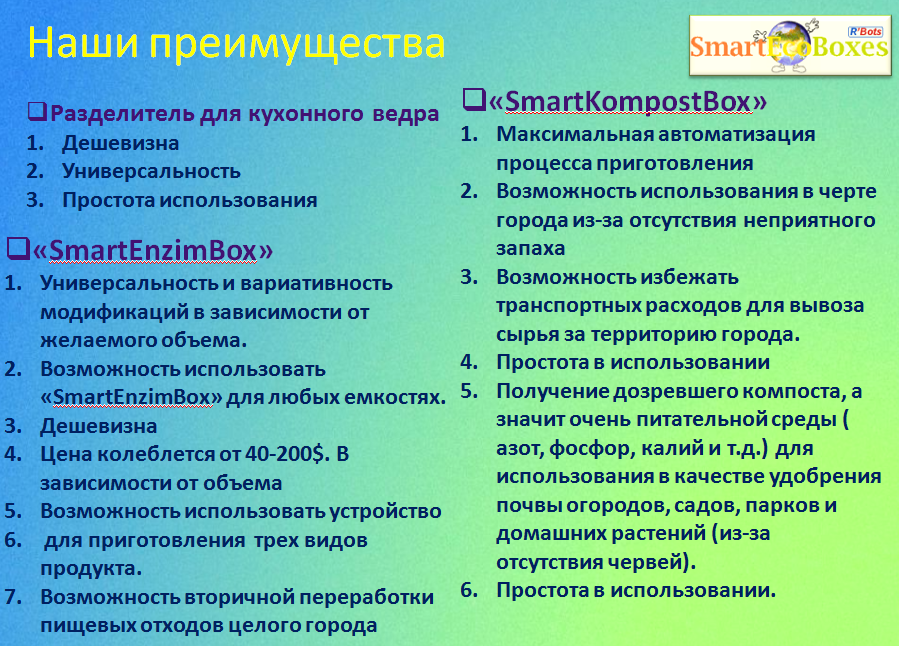 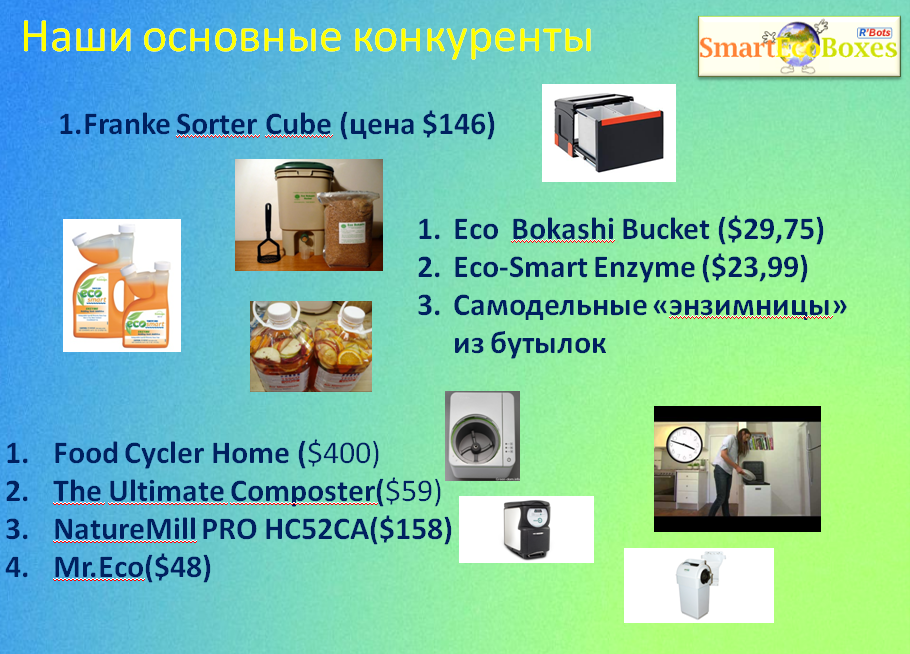 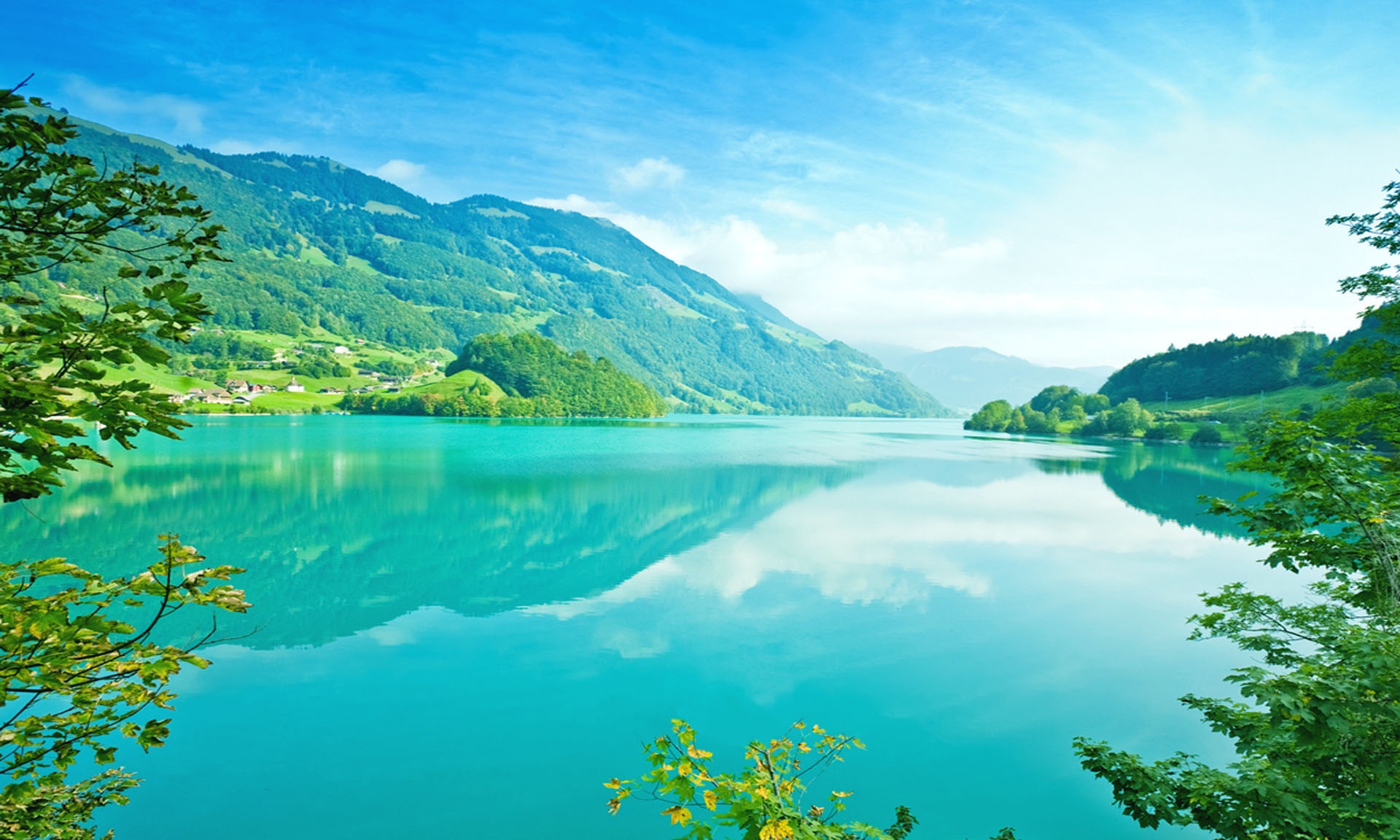 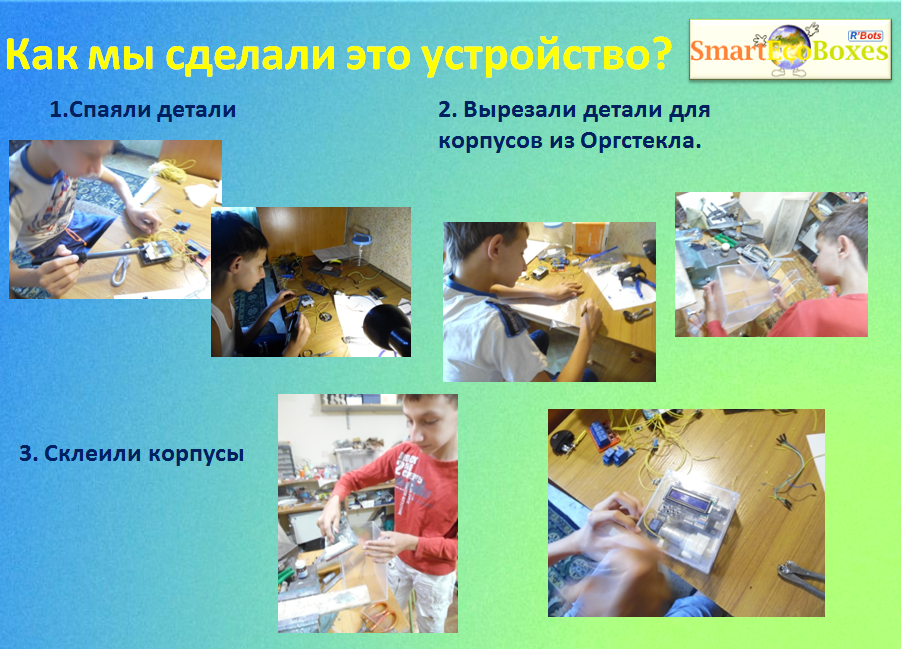 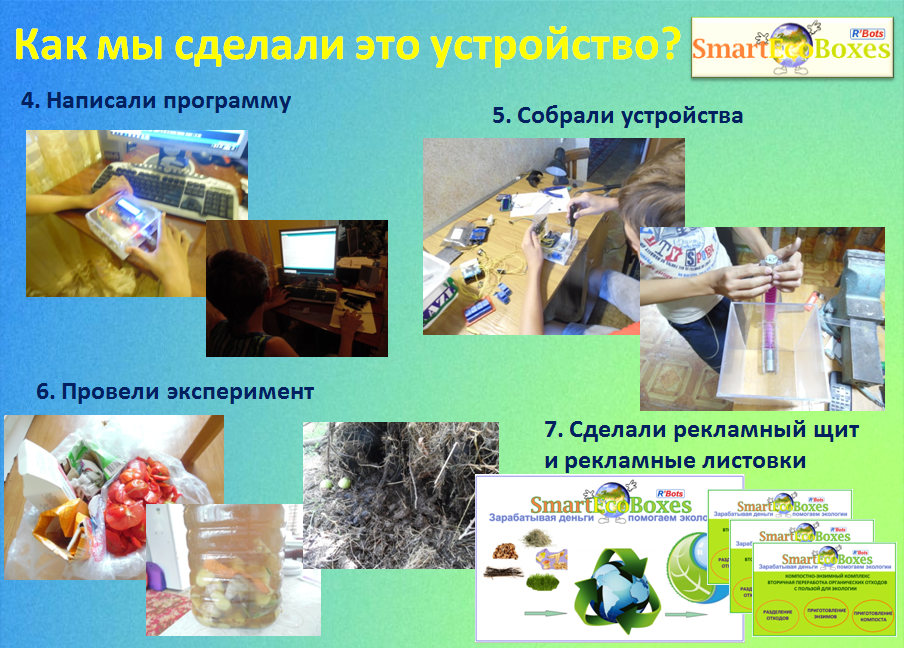 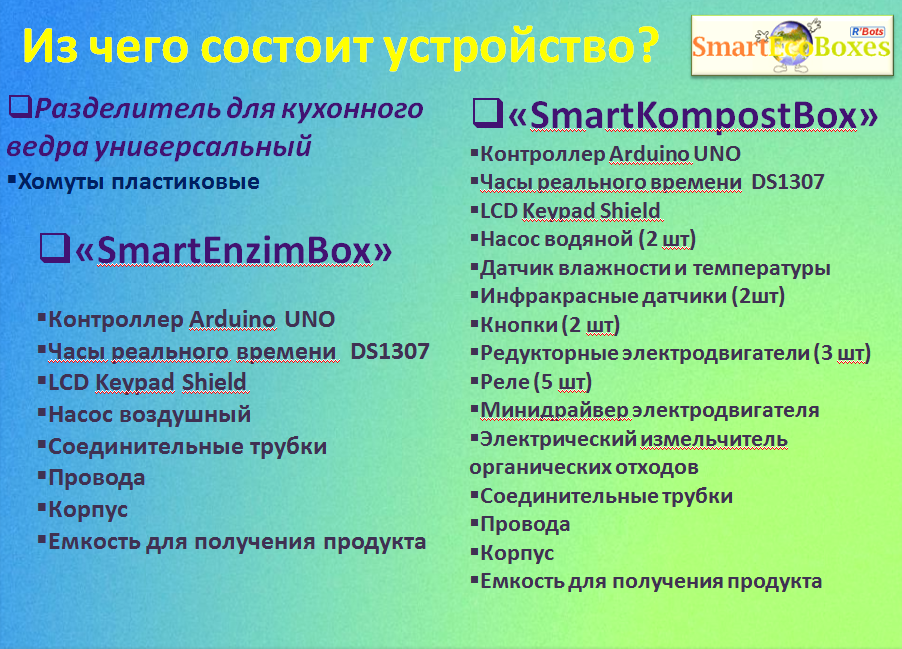 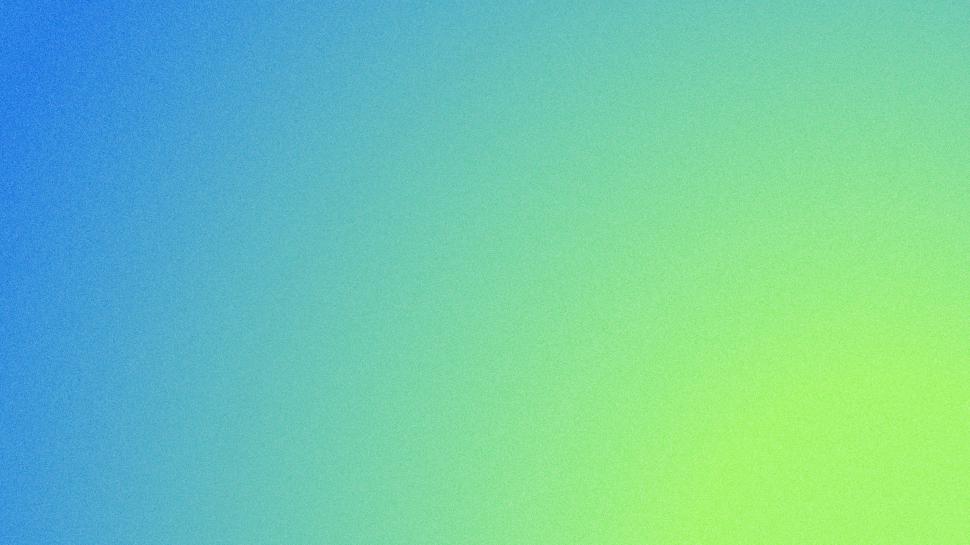 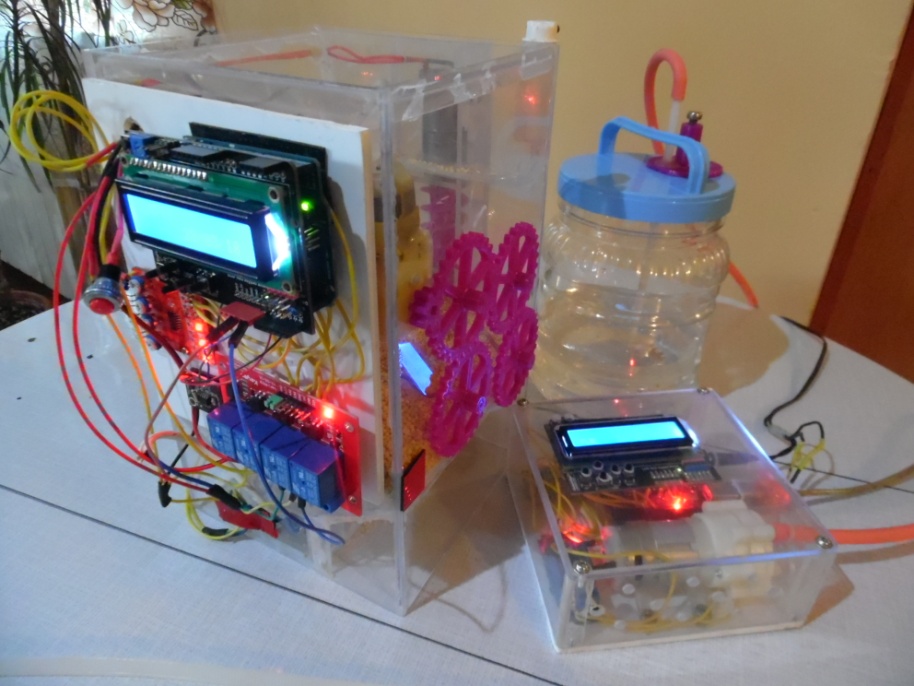